Autonomic nervous system
Autonomic nervous system
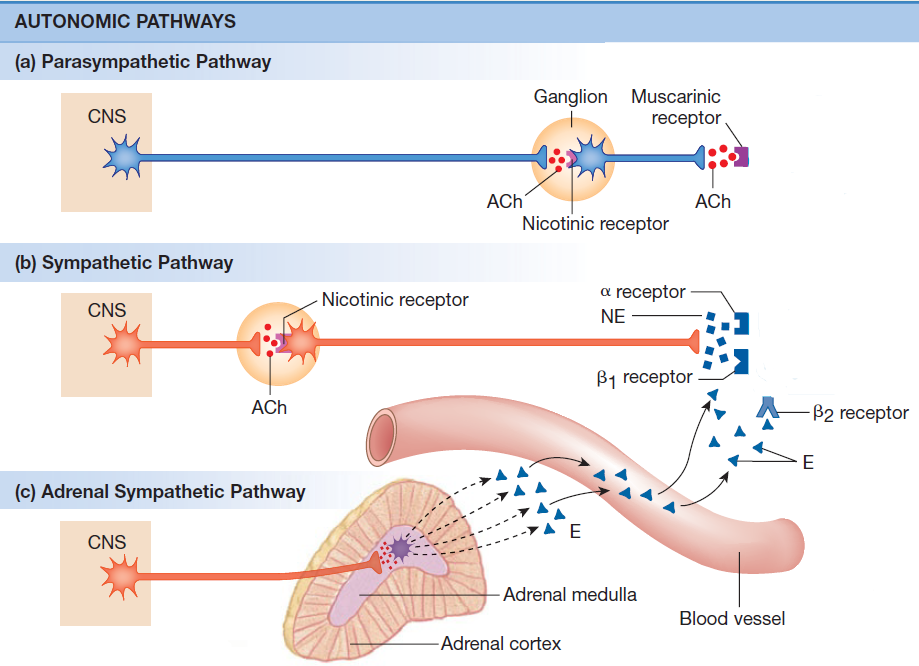 Autonomic nervous system
Preganglionic fibers
SNS, PNS
Nikotinic receptor
NN type and NM type
Excitatory receptors
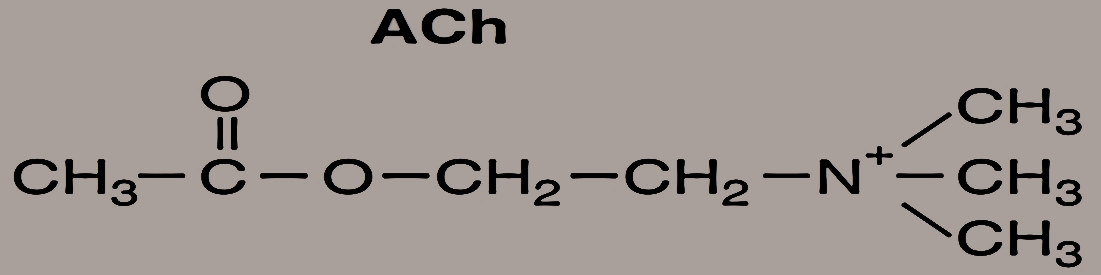 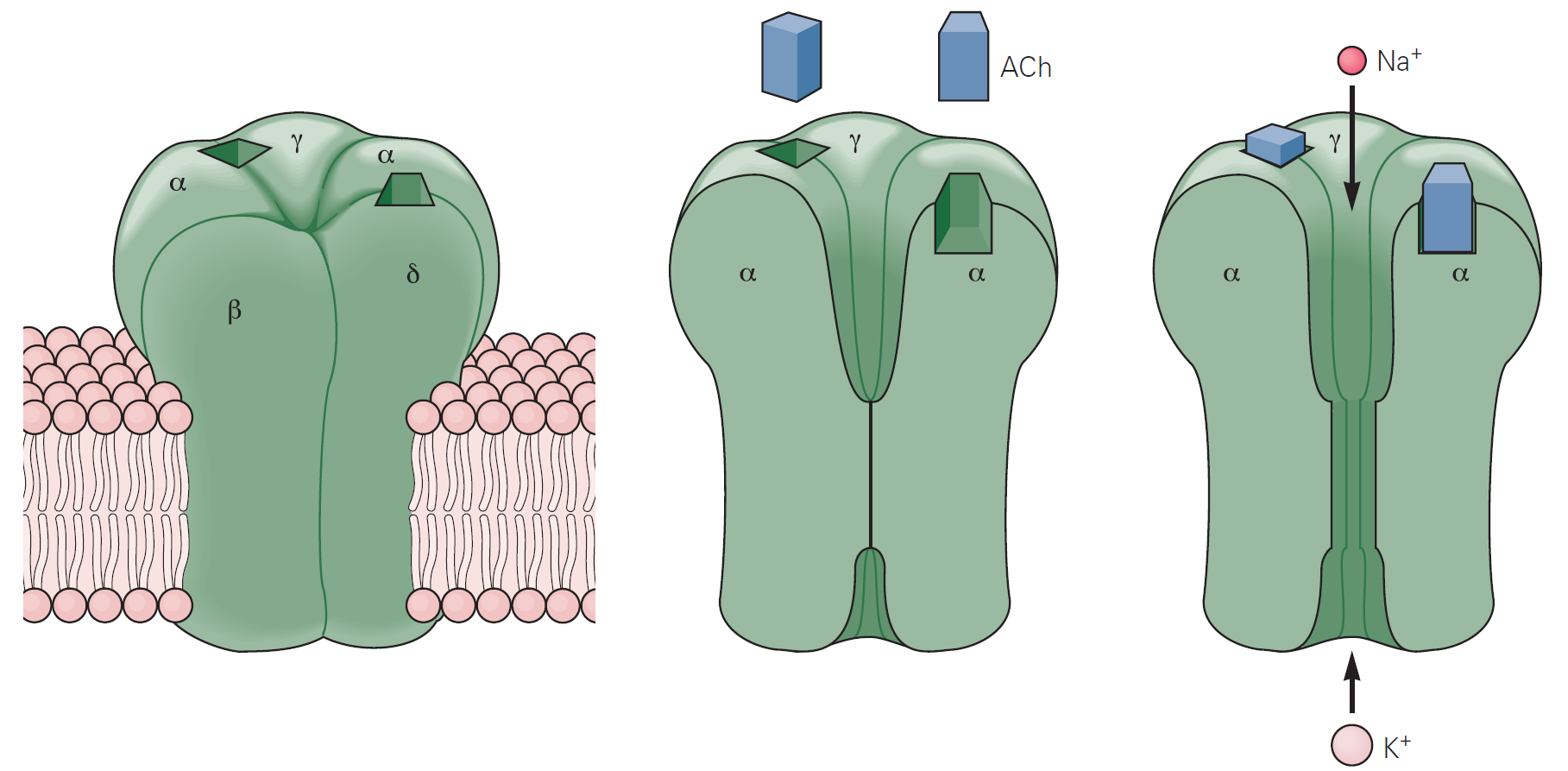 Autonomic nervous system
Postganglionic fibers
PNS
 Muscarinic receptor
G-protein coupled
Excitatory receptors (M1, M3, M5)
Inhibitory receptors (M2, M4)
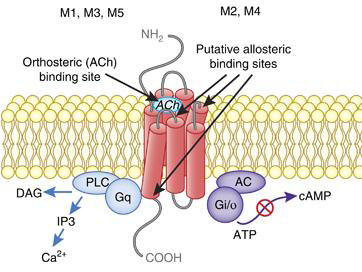 Autonomic nervous system
Postganglionic fibers
SNS
 Adrenergic receptor
G-protein coupled
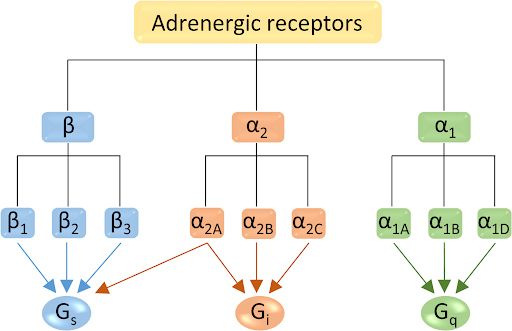 Autonomic nervous system
Adrenergic receptor
G-protein coupled
Type α –Excitatory receptors
Type β – Inhibitory receptors
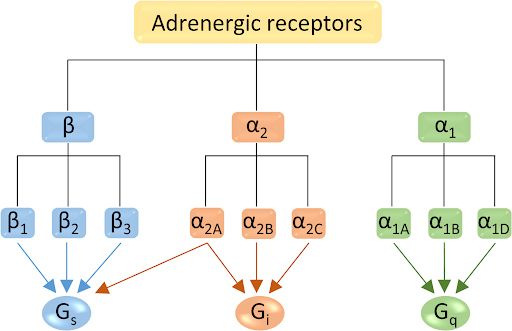 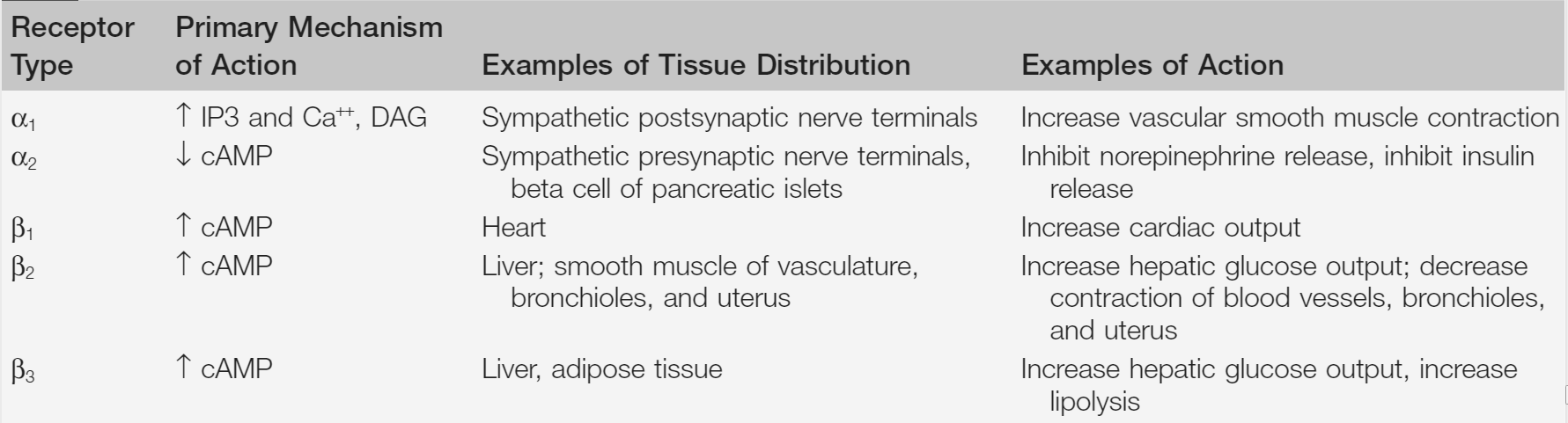 Autonomic nervous system
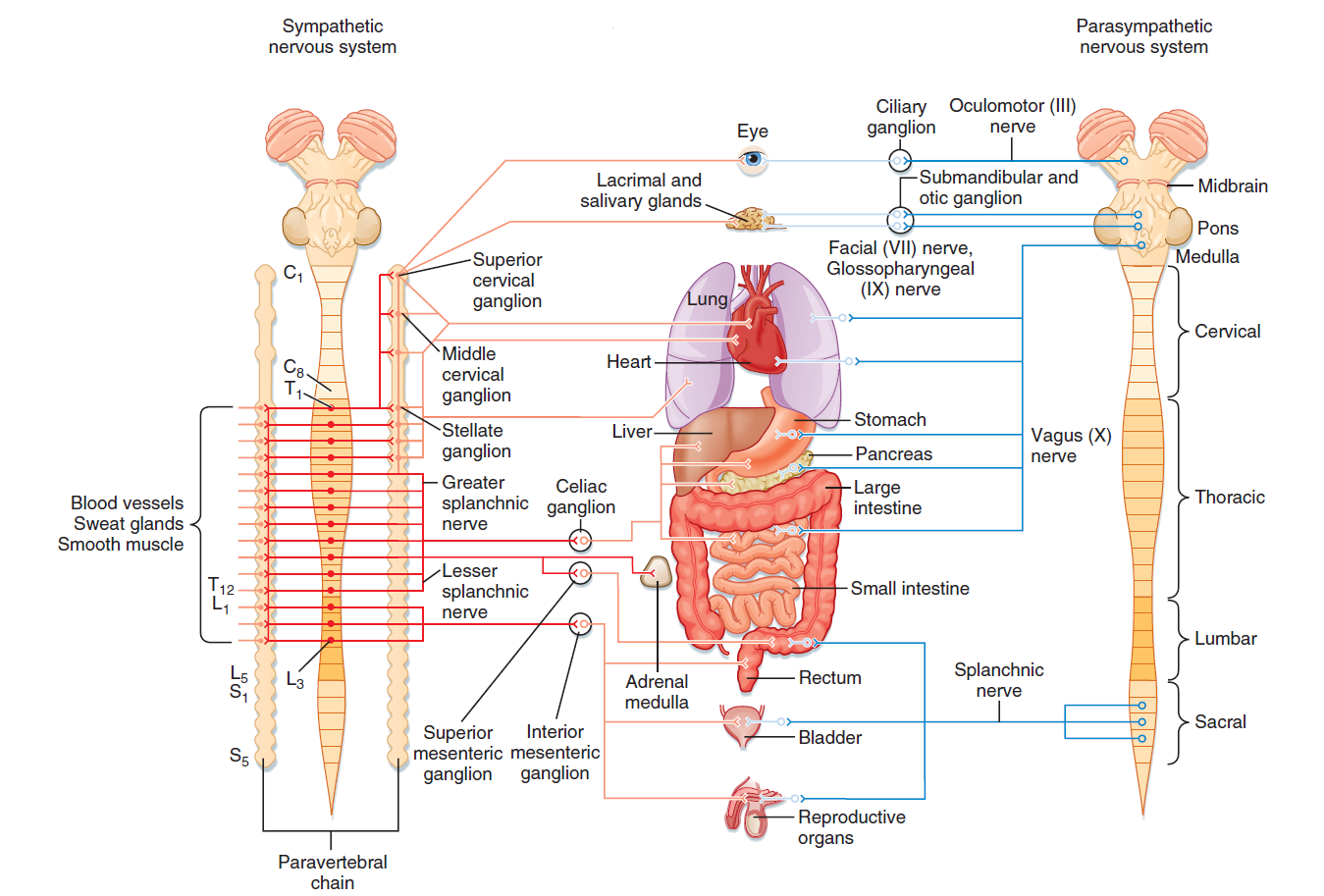 FIGHT OR FLIGHT
REST OR DIGEST
Brain control of ANS
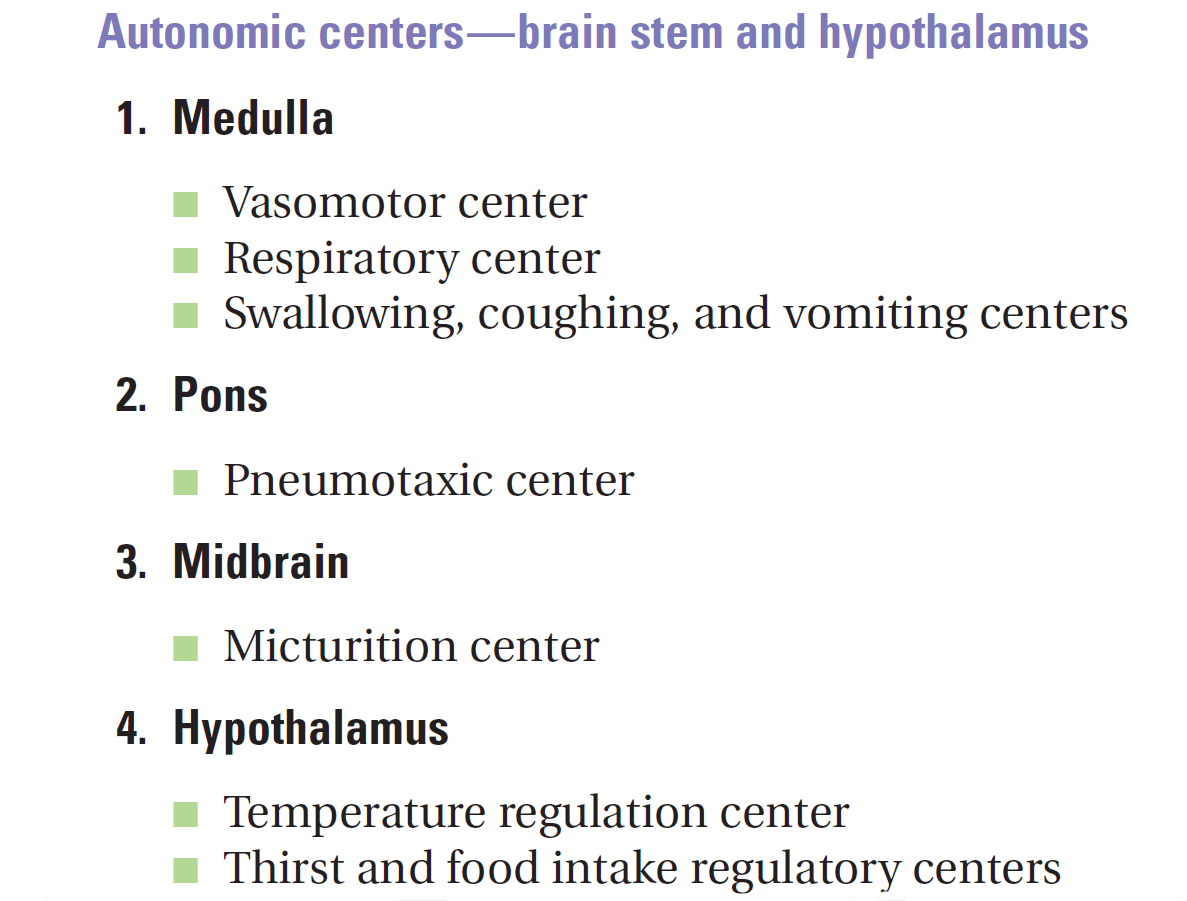 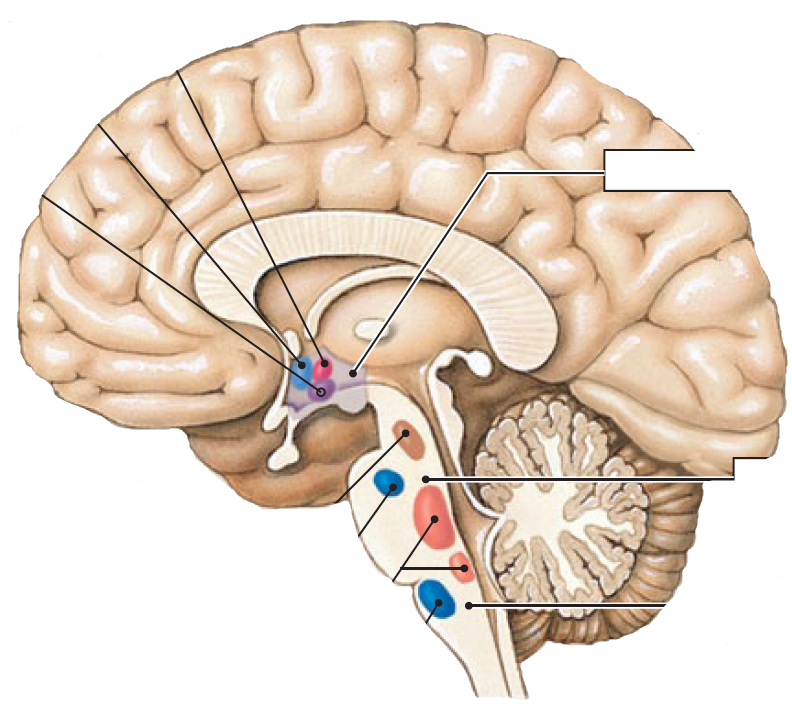 Temperature control
Water balance
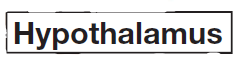 Eating
behavior
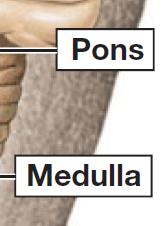 Urinary bladder
control
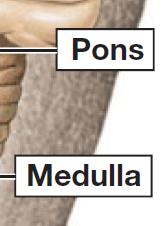 Secondary
respiratory center
Respiratory center
Blood pressure
control
Baroreflex I
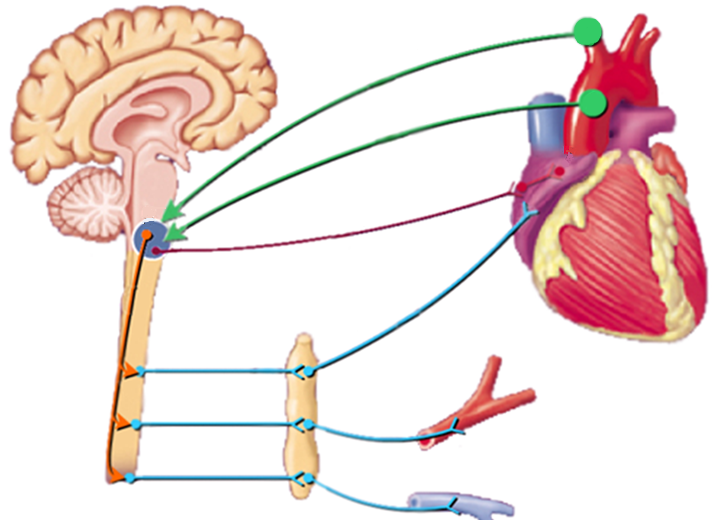 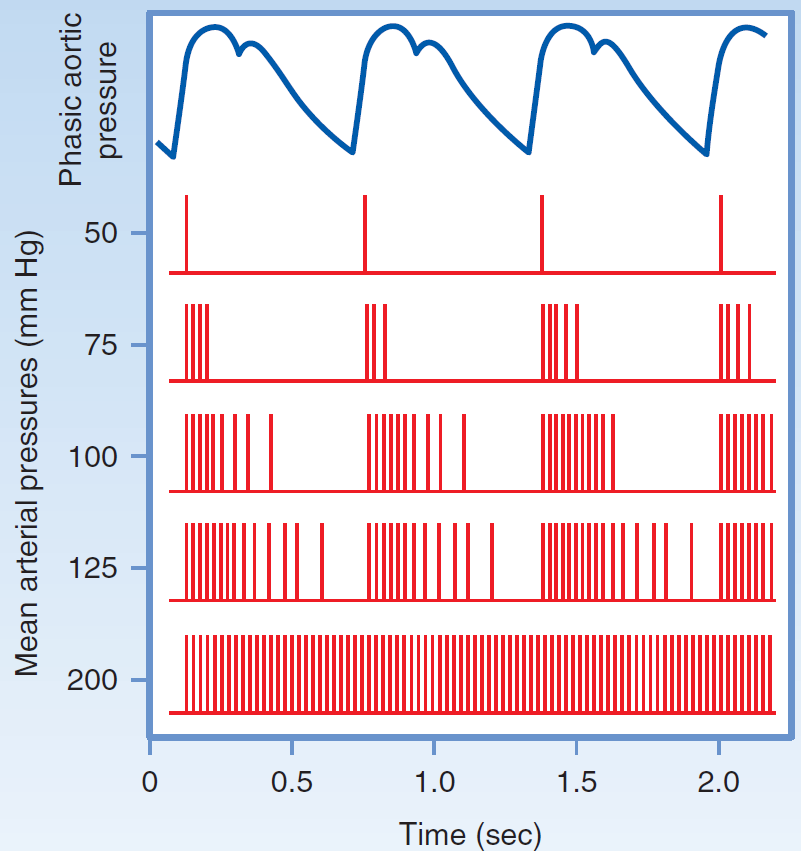 HR
R
Inotropic
Chronotropic
Dromotropic
Batmotropic
Aferent pathway
BP=HR x SV x R
effect
Parasympathetic pathway
Sympathetic pathway
ANS and blood vessels
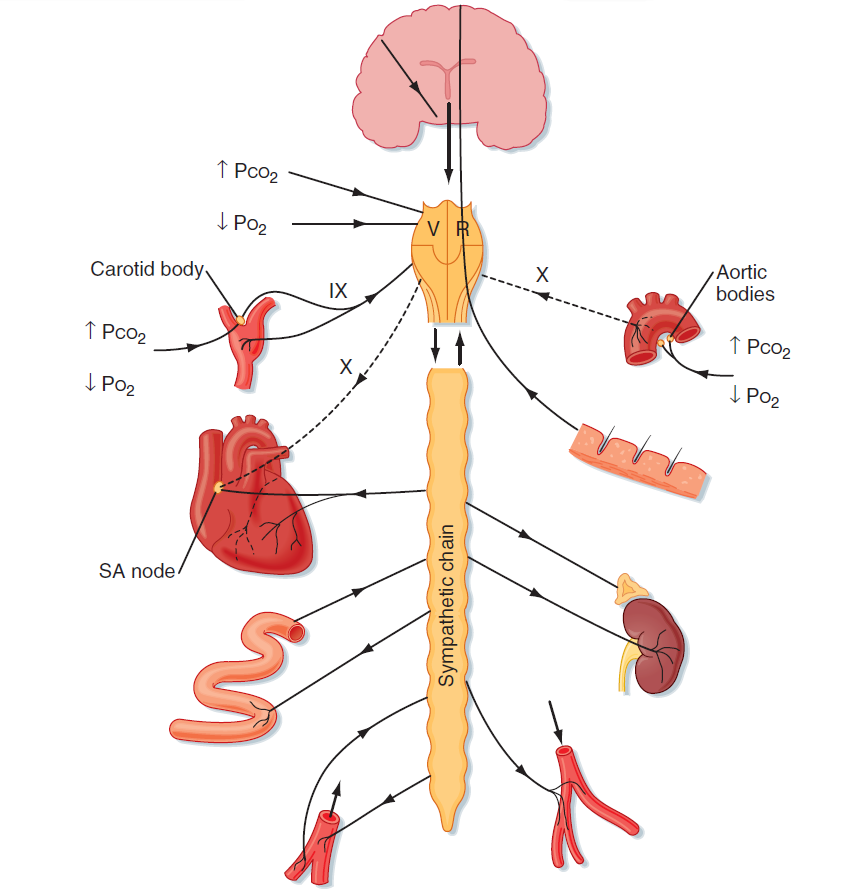 GIT and ANS
SNS
PNS
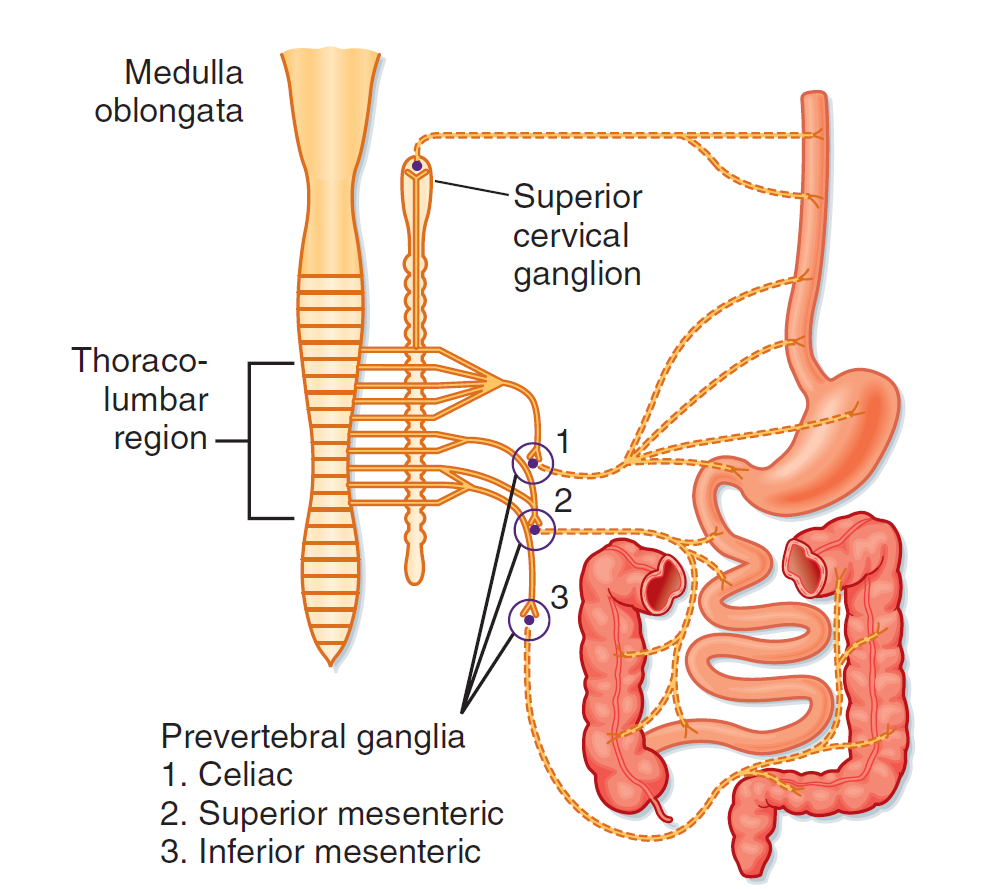 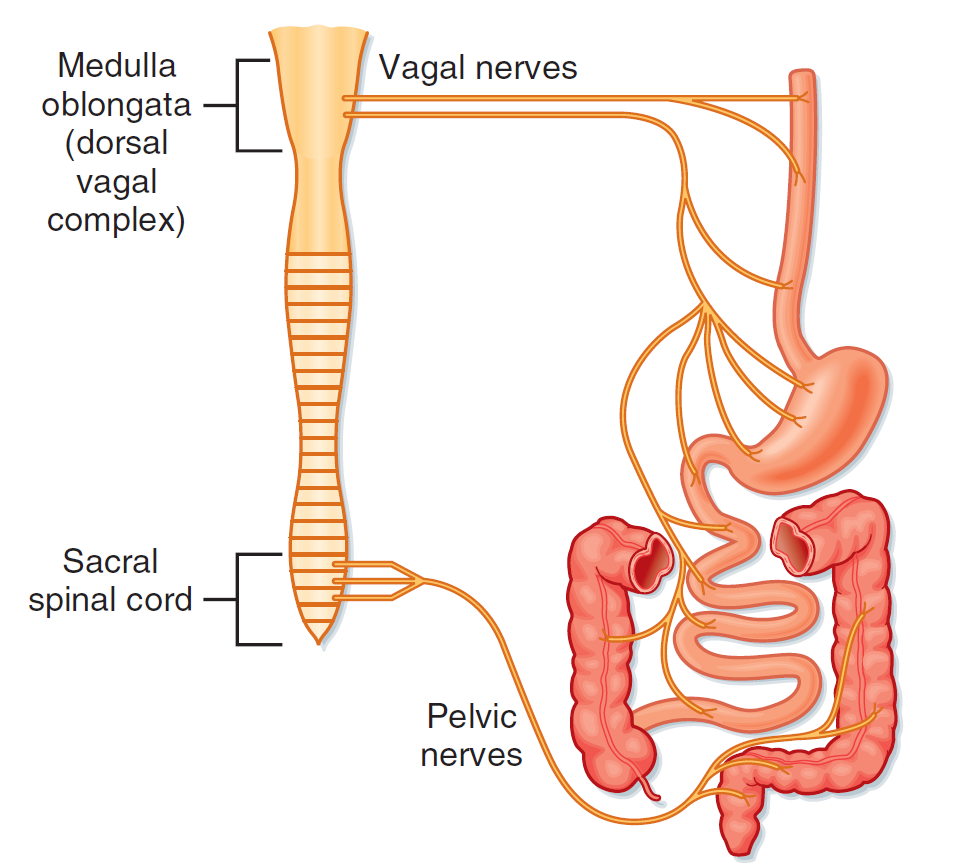 GIT - Enteric Nervous System
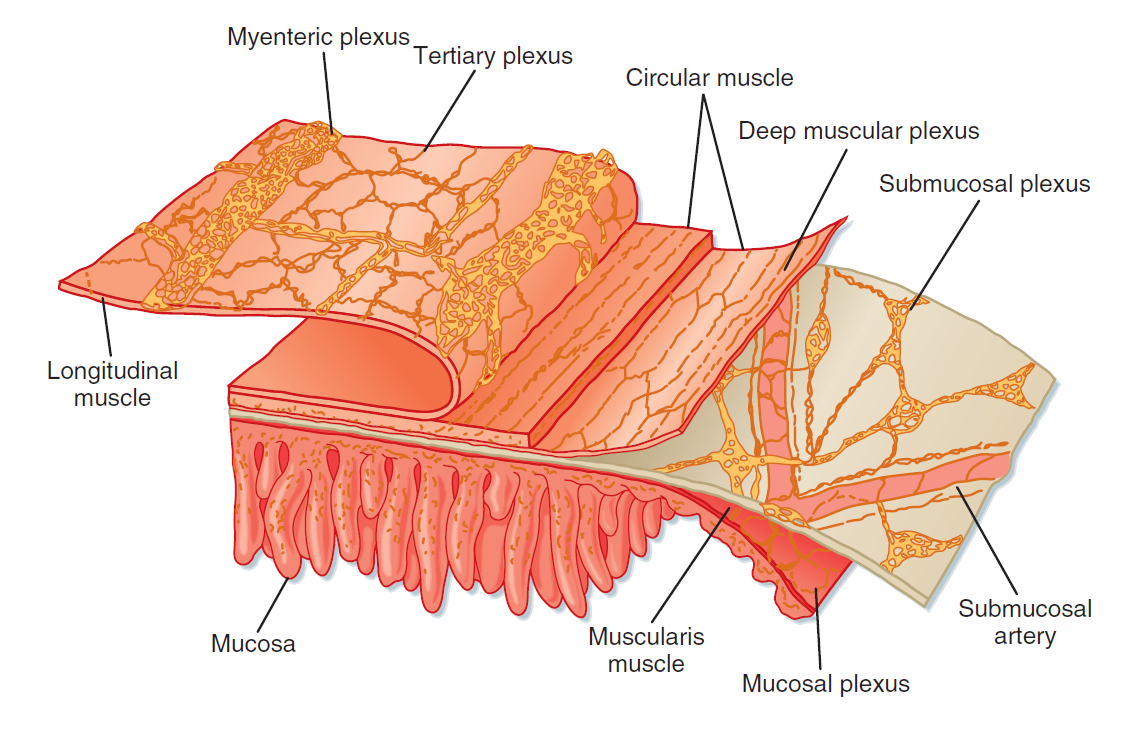 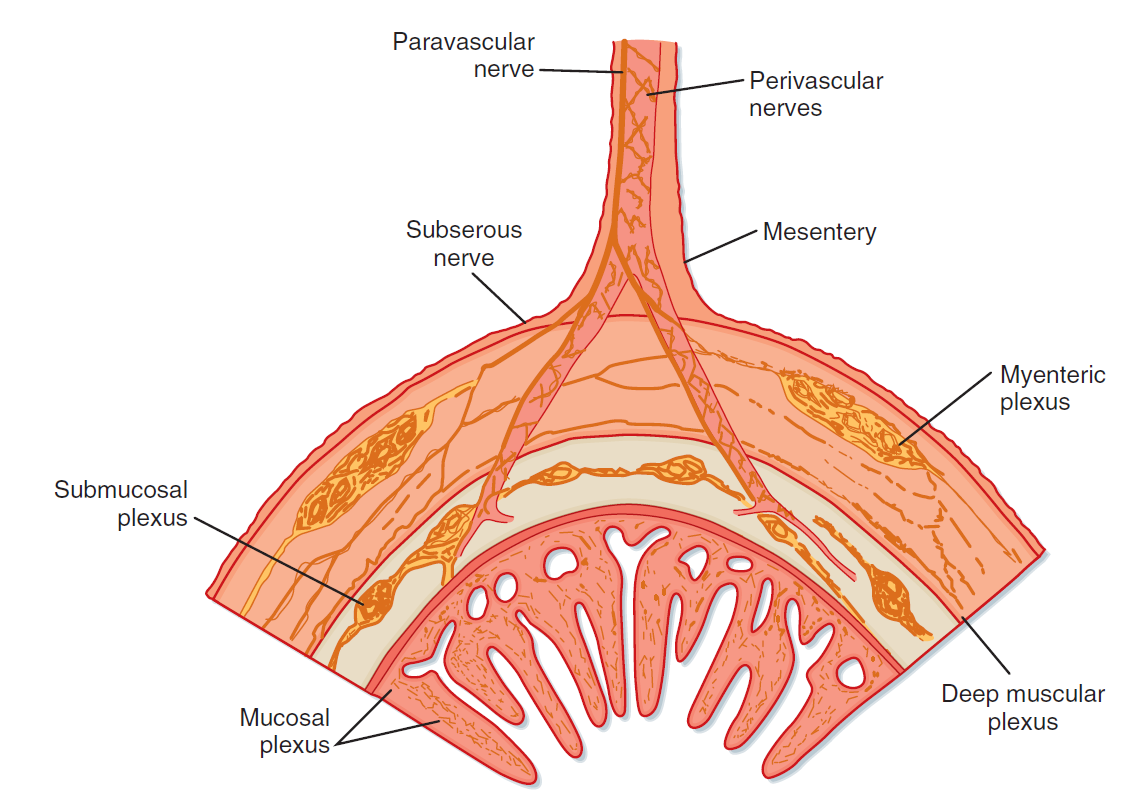 ANS and urinary bladder
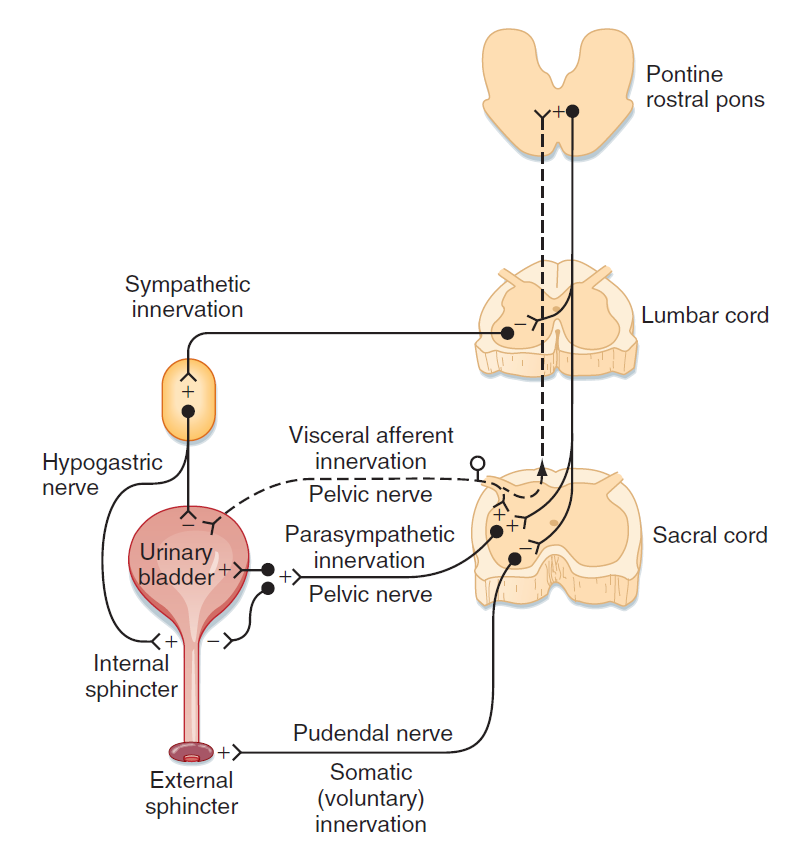 Thank you for your attention